Les externalités, une représentation graphique
1ES
Les externalités
Après avoir compris ce qu’est une externalité au moyen des actvités proposées…
Il est possible d’approfondir la question au moyen d’une représentation graphique. 
Voici une presentation
A quoi servent les abeilles?
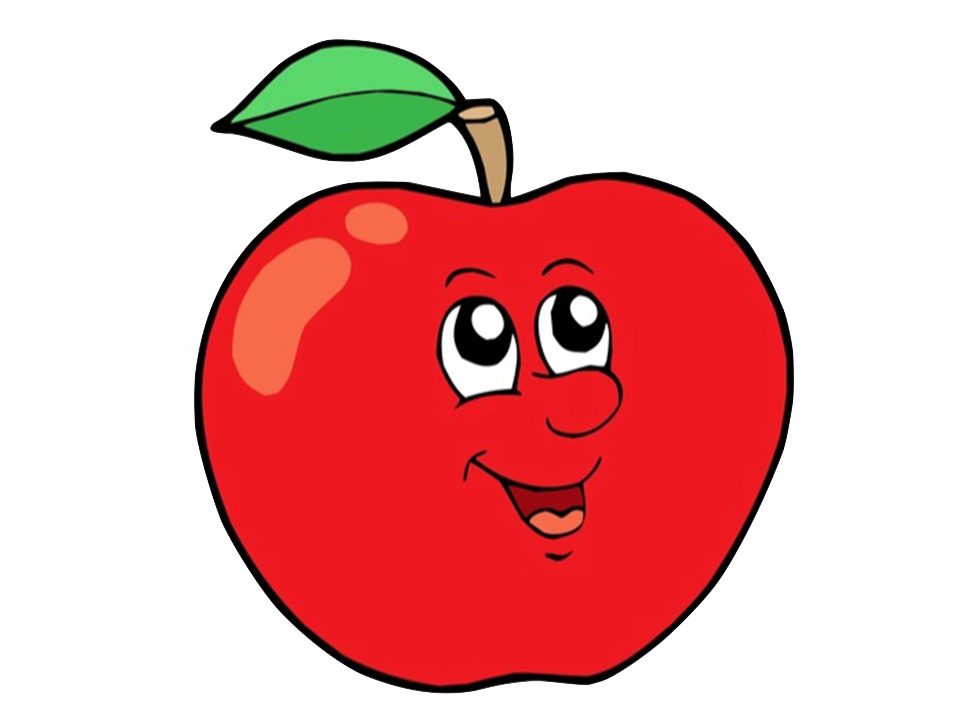 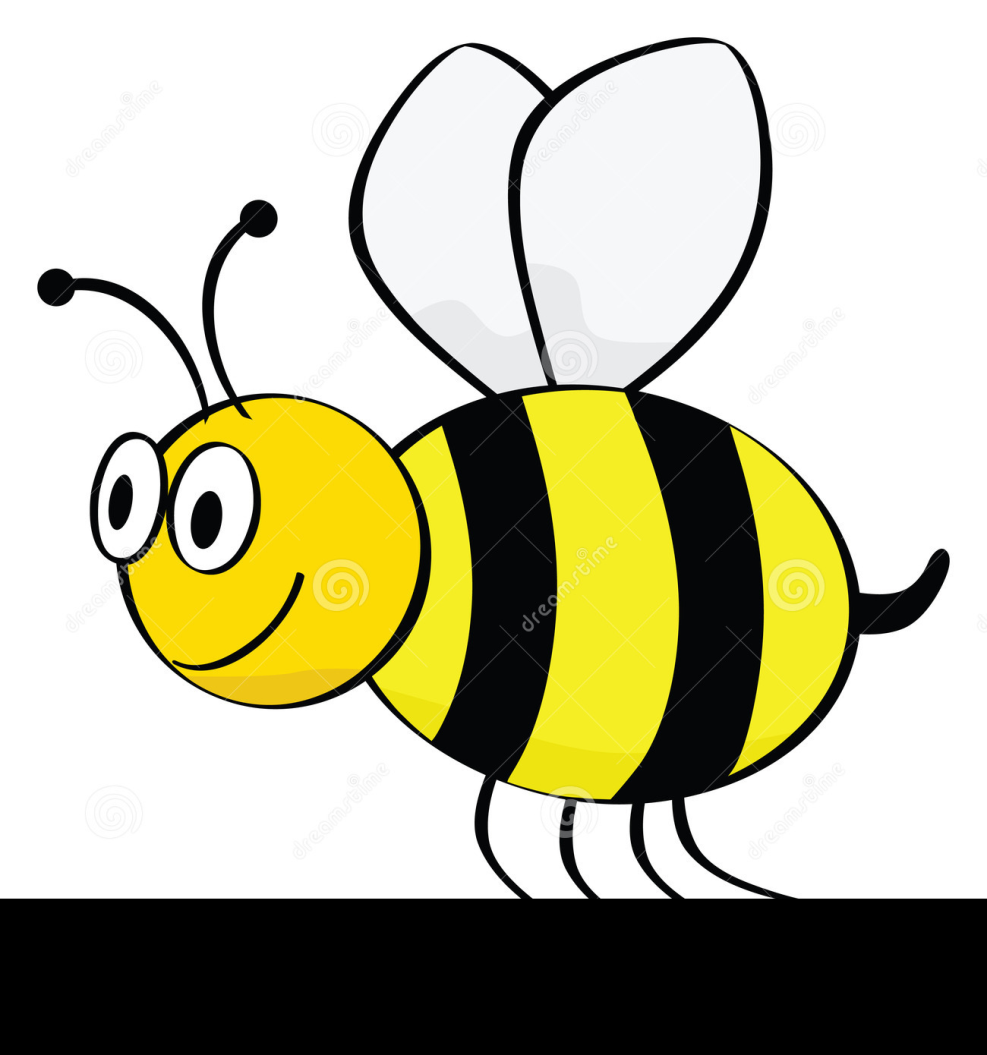 les effets externes, représentation graphique
1 Unité de pomme est vendue au prix de 100€ mais le prix baisse de 5 € pour chaque unité supplémentaire.

Quel est le prix de la cinquième unité? Comment nomme-t-on ce prix?

Représentez graphiquement l’évolution du prix selon la quantité.
Évolution du prix marginal selon la quantité produite
Le prix de la 5ème U de pommes est de 80 €
Les coûts de l’entreprise agricole
Qu’est-ce que le coût marginal de production?

Ce coût marginal est de 50 € pour une unité mais il augmente ensuite 10 € par unité supplémentaire.

Représentez le coût marginal en fonction de la quantité

Quelle quantité l’entreprise doit- elle produire et pourquoi?
7 unités car + implique des pertes et – ne permet pas le profit maxi
Le coût marginal
le prix marginal
Et si les abeilles meurent?
La pollution par les néonicotinoïdes a-t-elle un coût?

Supposons que ce coût soit de 30€ par unité de pommes. Représentez la nouvelle courbe du coût marginal de la pomme.

Où se situent les effets externes négatifs?

Quelles conséquences sur la production de pommes et surtout, indirectement de pesticides?
Le coût marginal pour la collectivité
Le coût marginal du producteur
Les effets externes négatifs
le prix marginal
Les externalités…………………………………. Sont les conséquences  de l’activité d’un agent économique A sur ……………………………………

Lorsque le responsable ne …………………………………………………………………………………………………………………………………………………………………………………………………………………
Dans notre exemple, laisser faire le marché sans chercher à réduire les externalités a pour conséquence une production de néonicotinoïdes………………………………………………………….................................................................................
Le marché est donc défaillant 

en présence d’

externalités négatives!
Contre les défaillance du marché
Il faut prendre en charge les externalités pour rendre le marché efficient

Faire payer les responsables

Rémunérer ceux qui sont à l’origine des externalités positives

Assurer un financement public?

Interdire les pesticides?